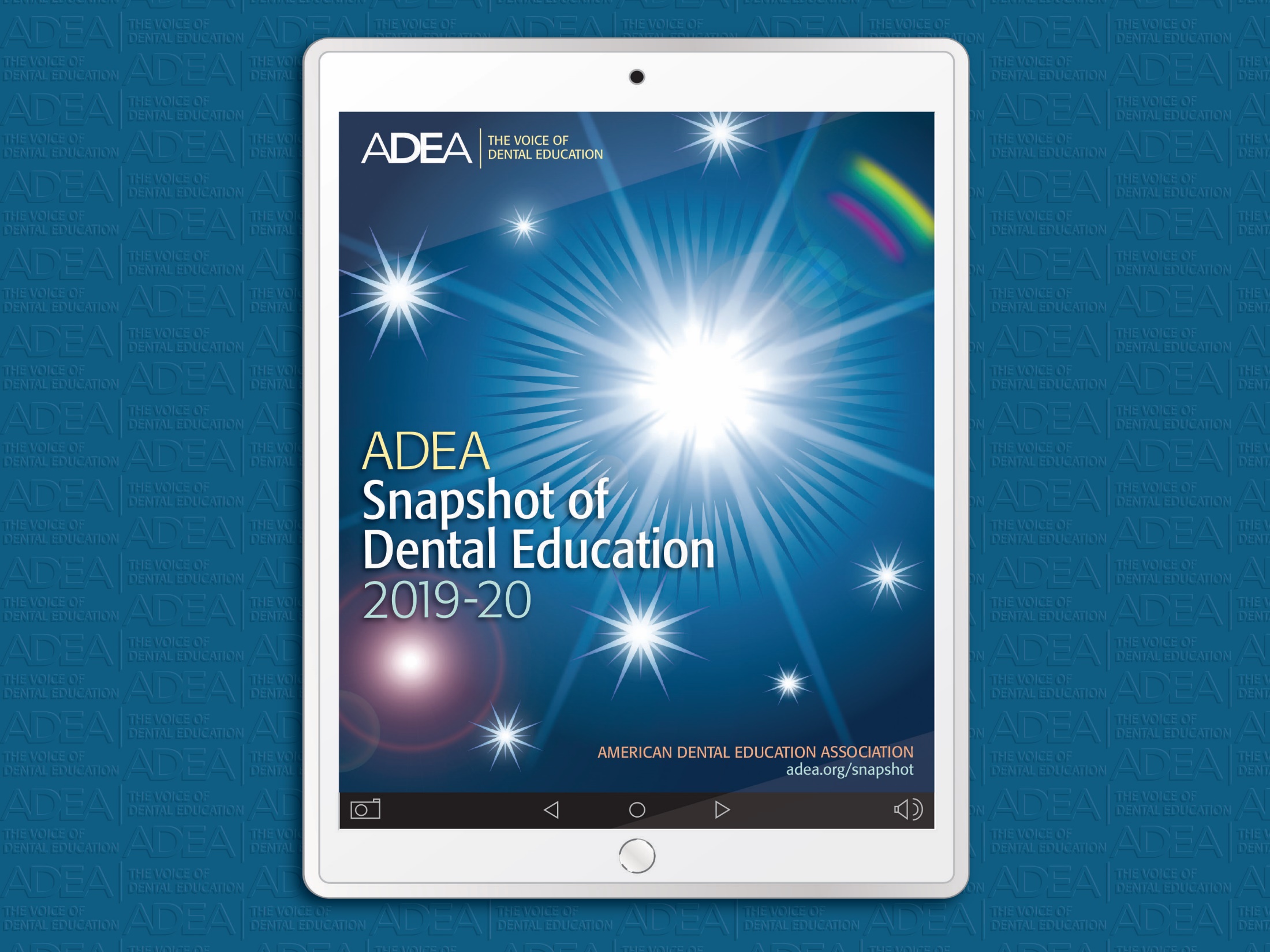 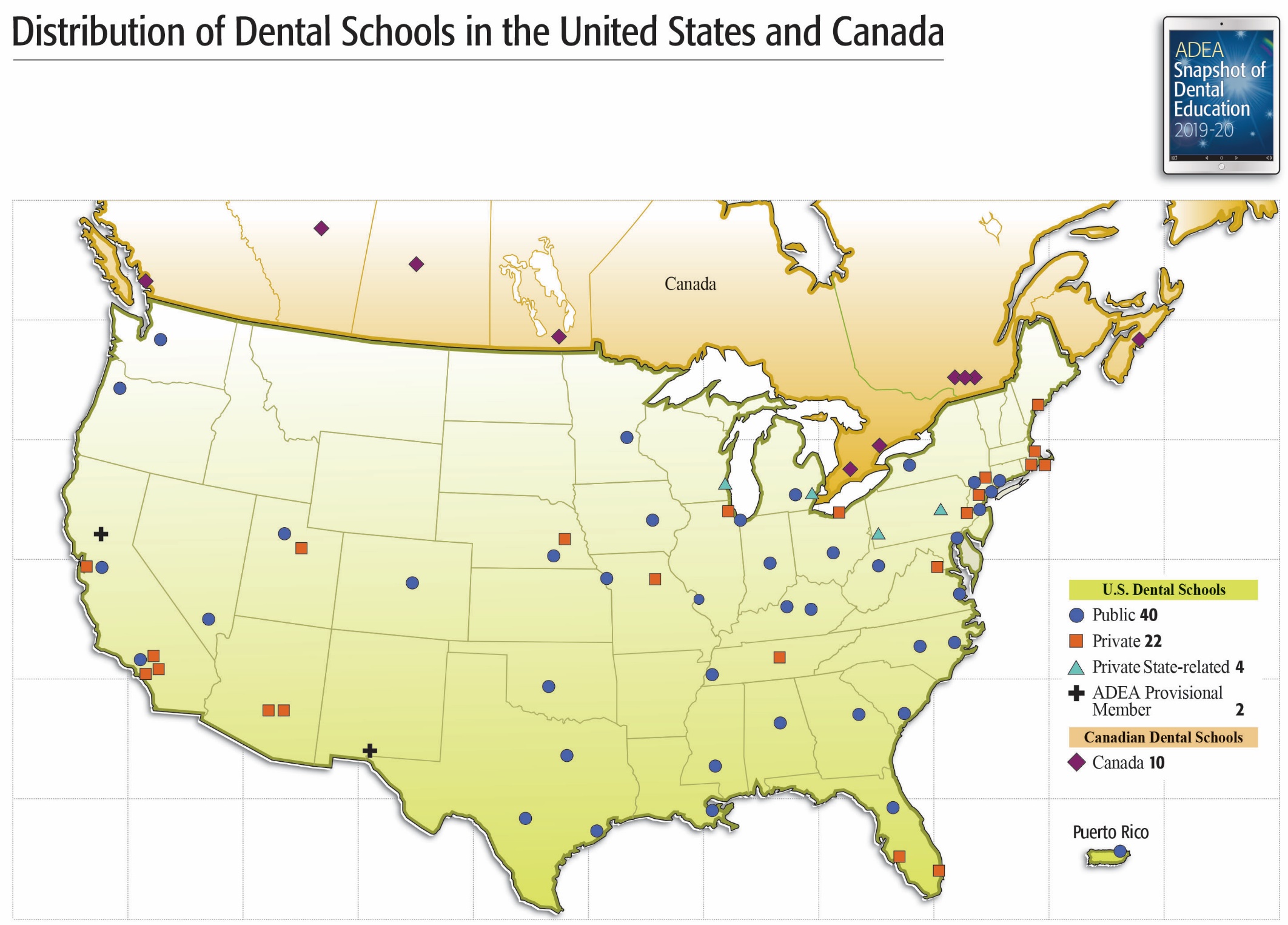 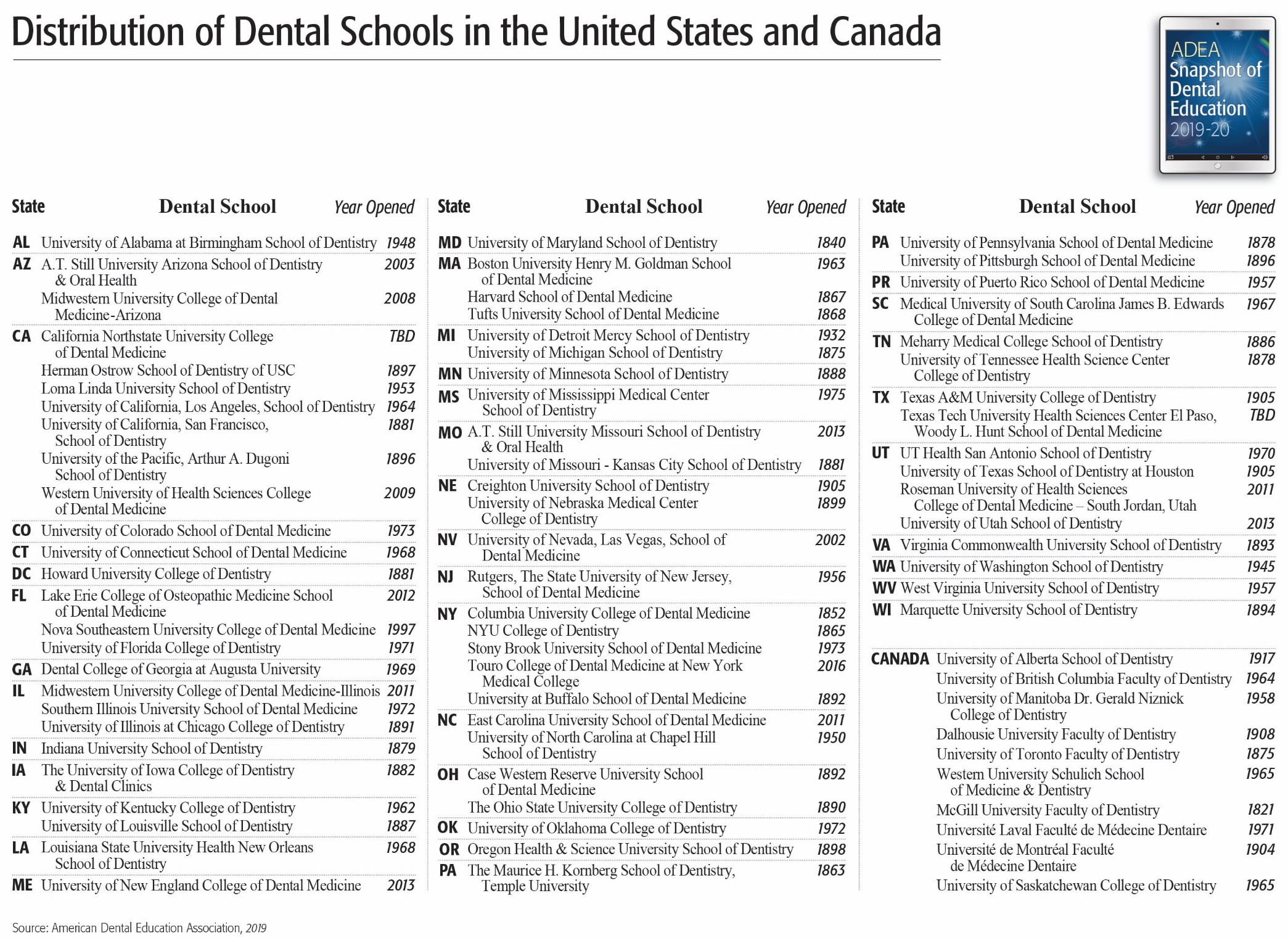 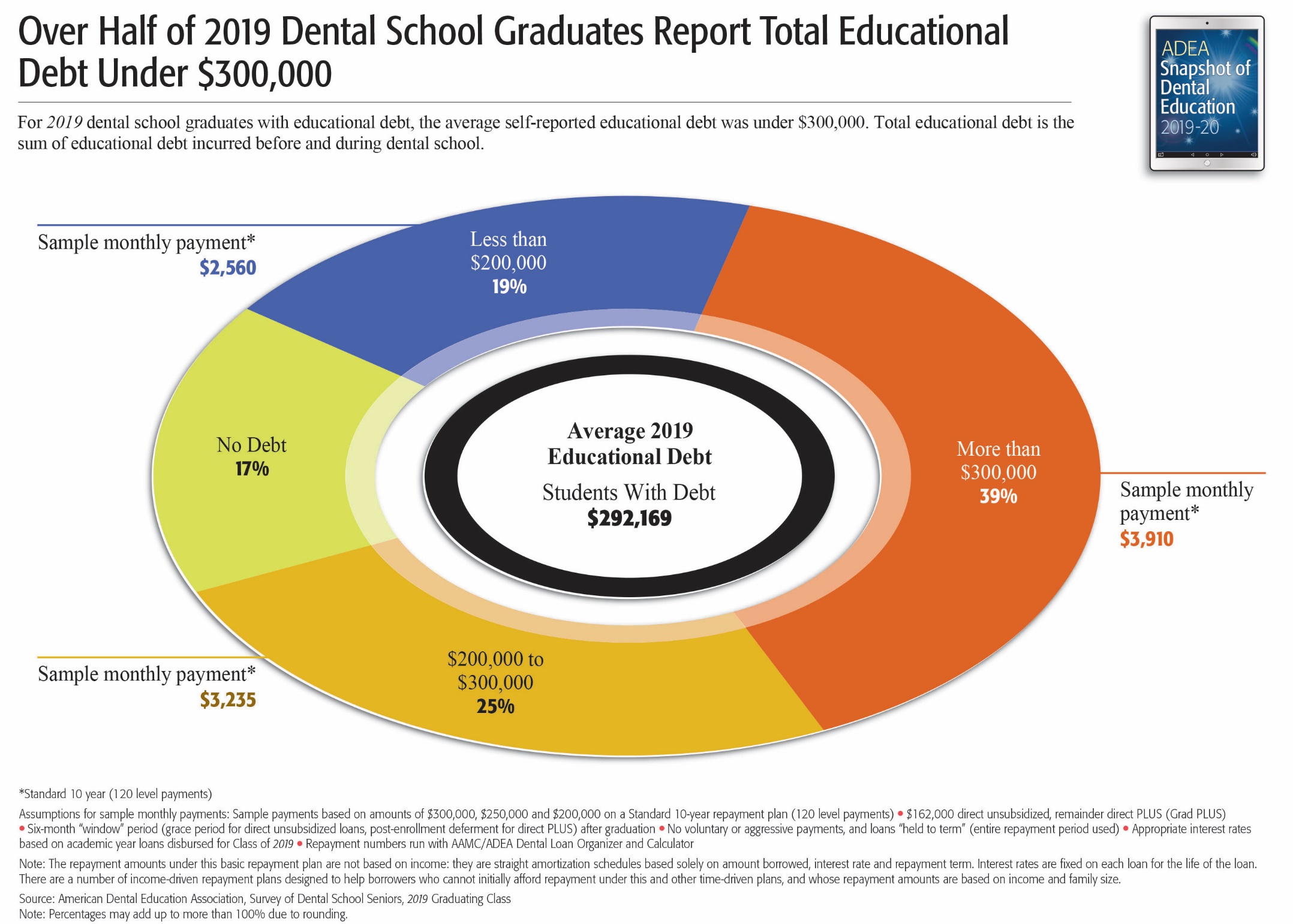 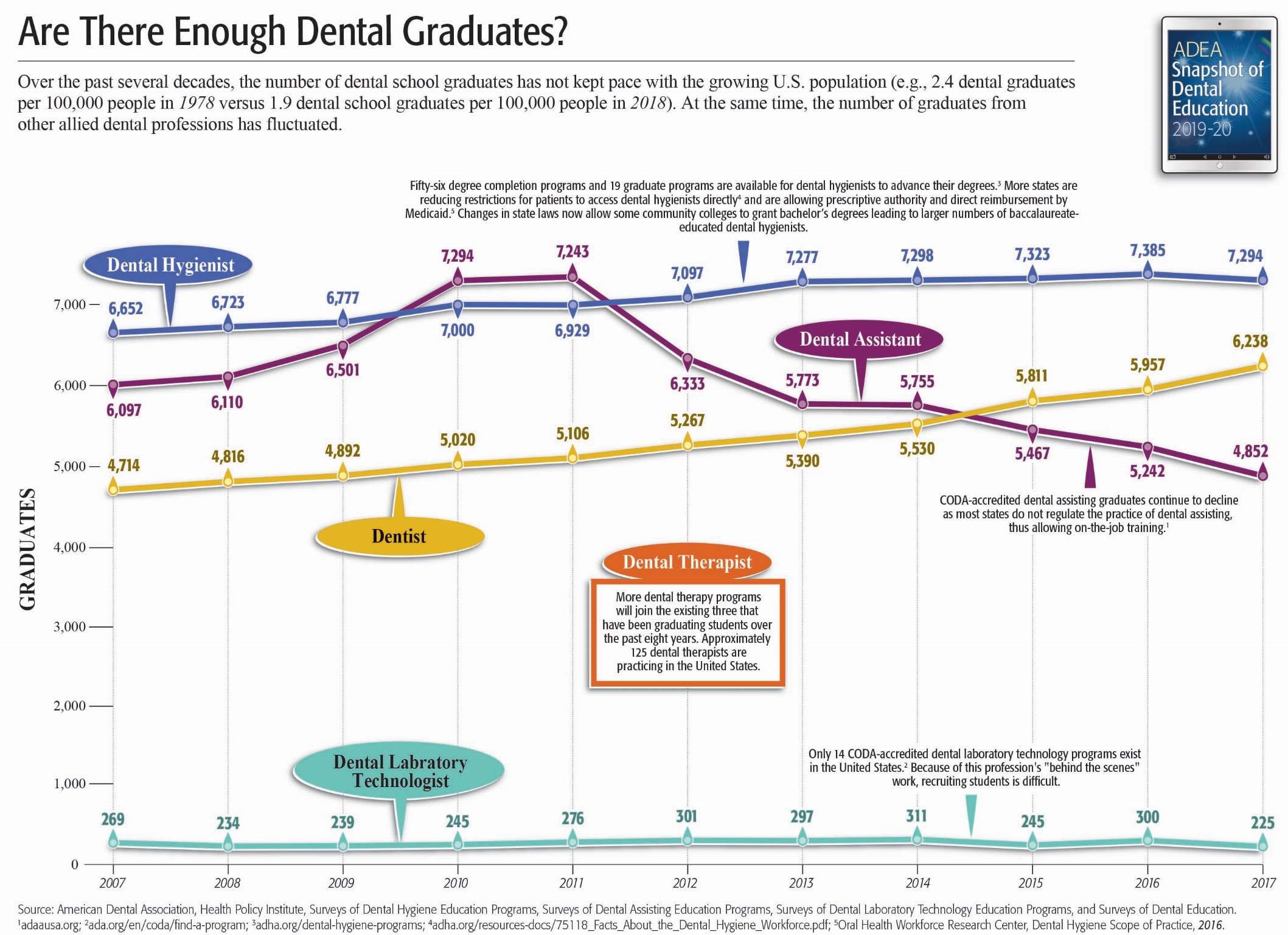 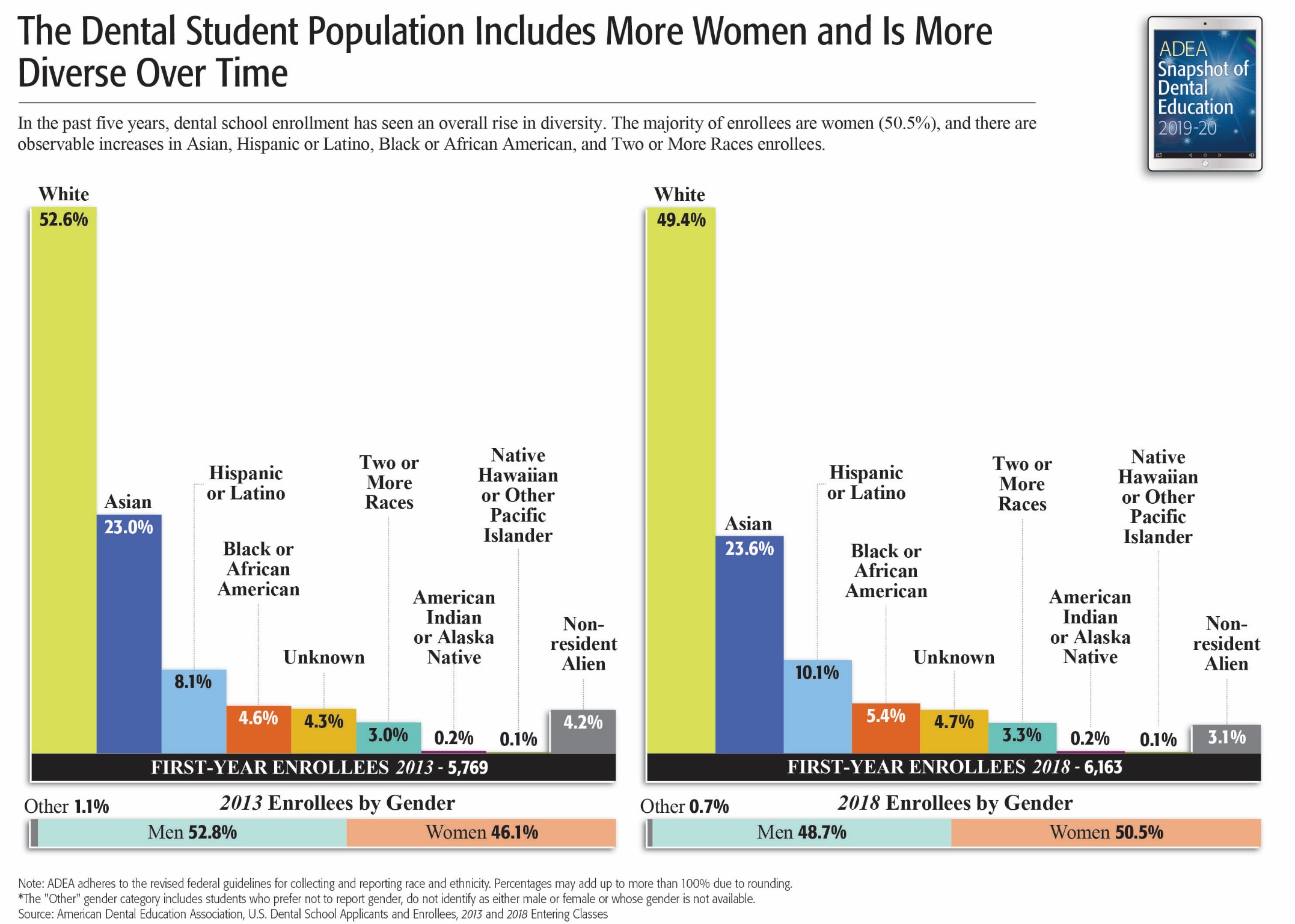 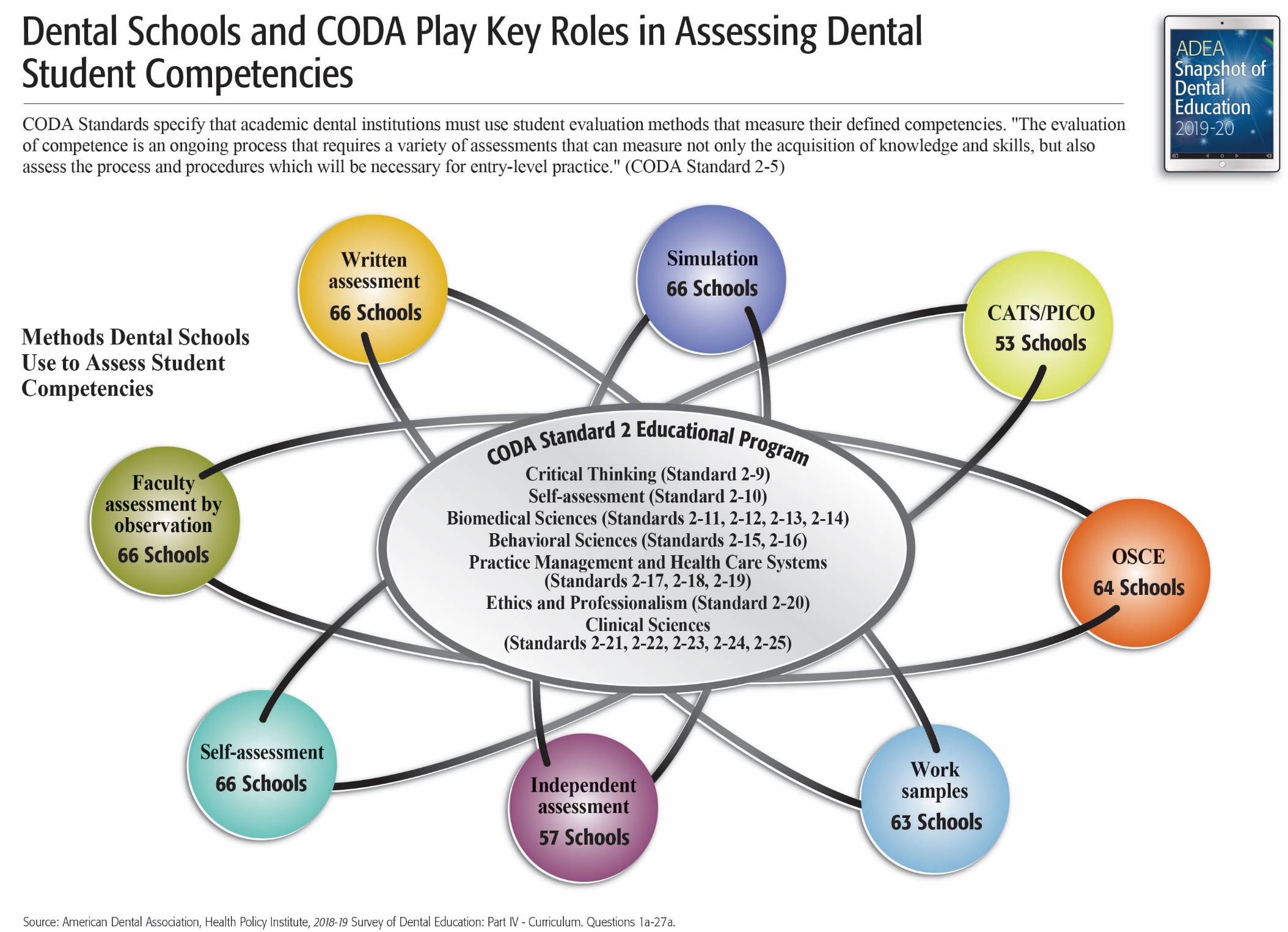 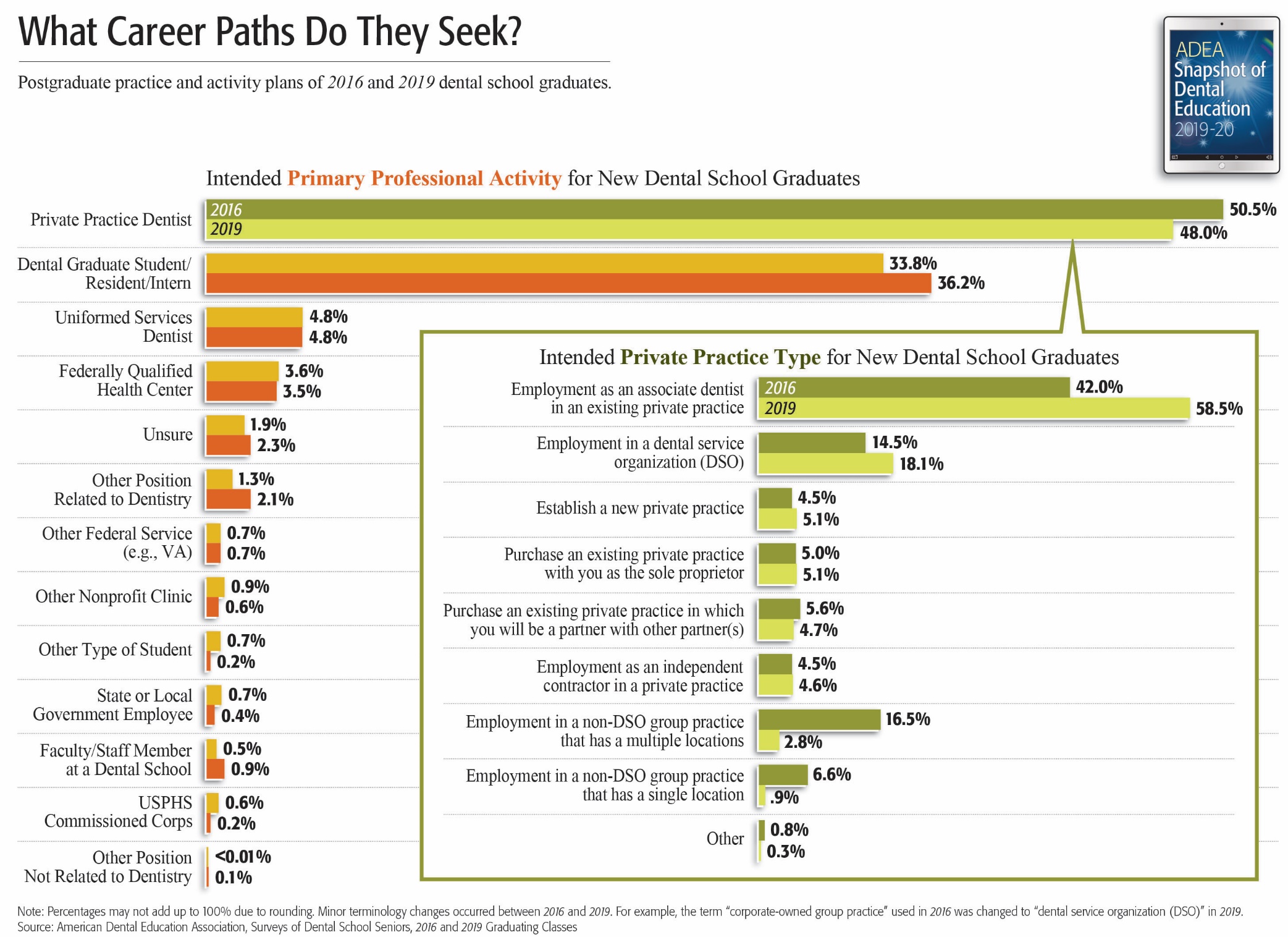 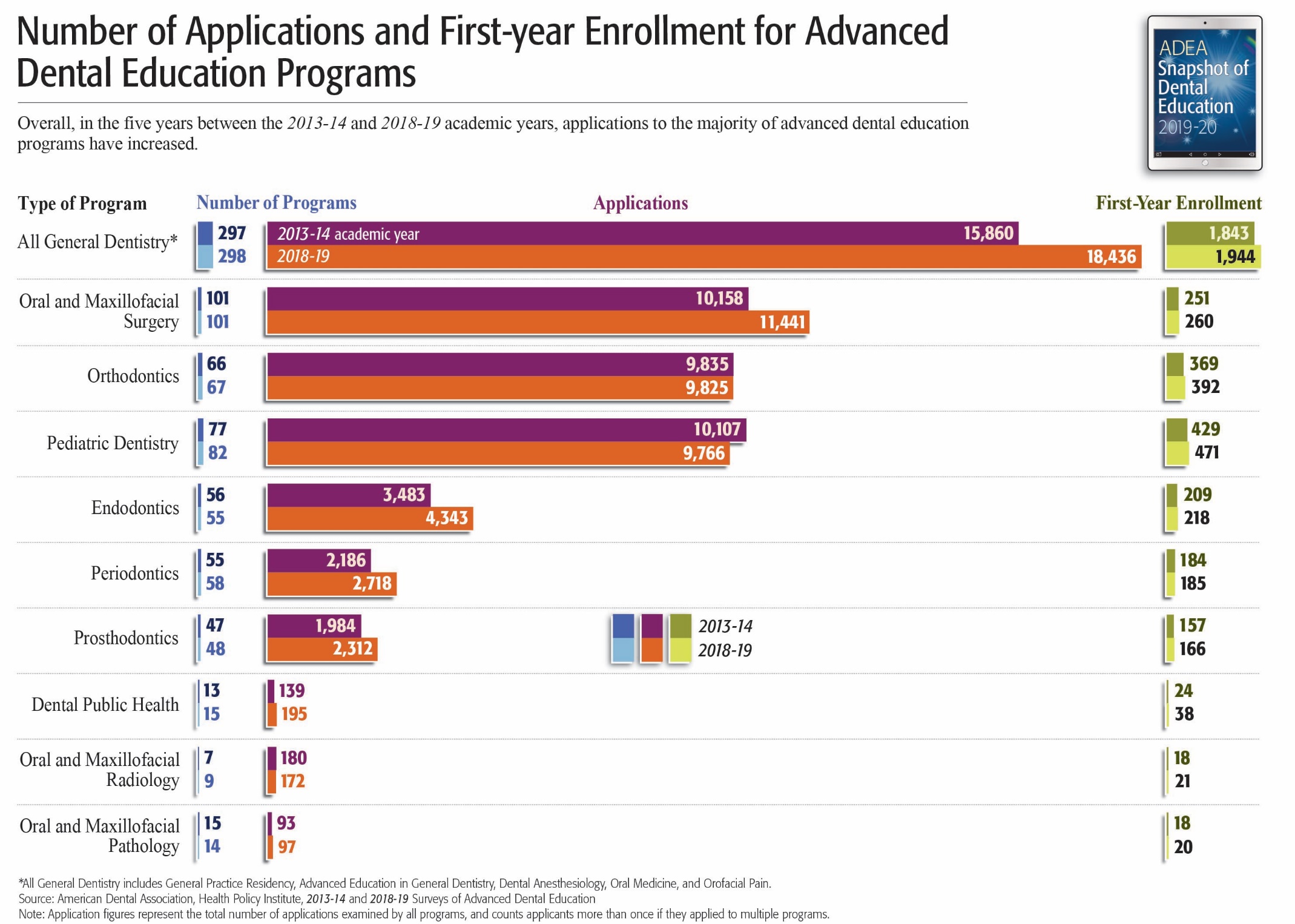 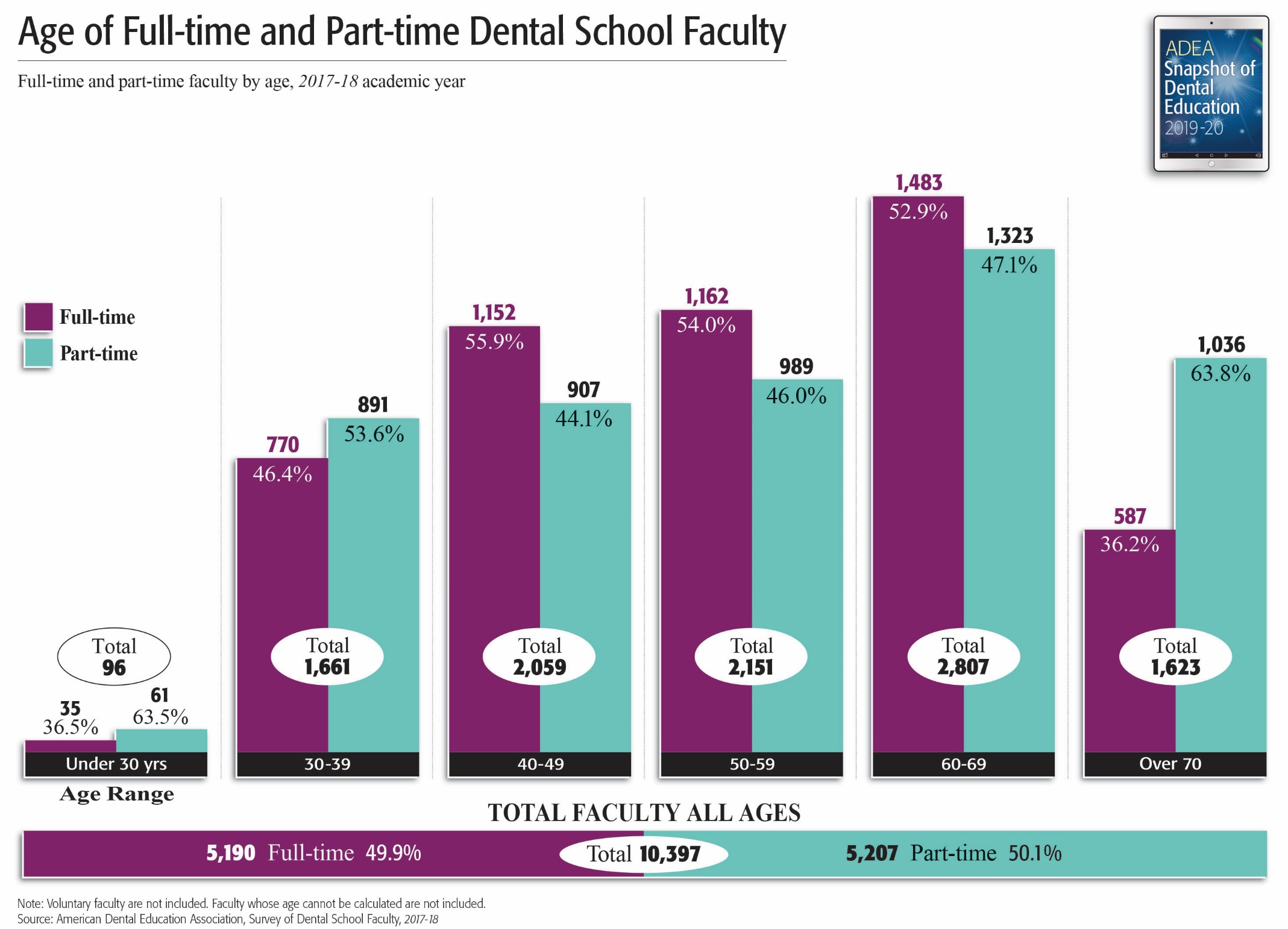 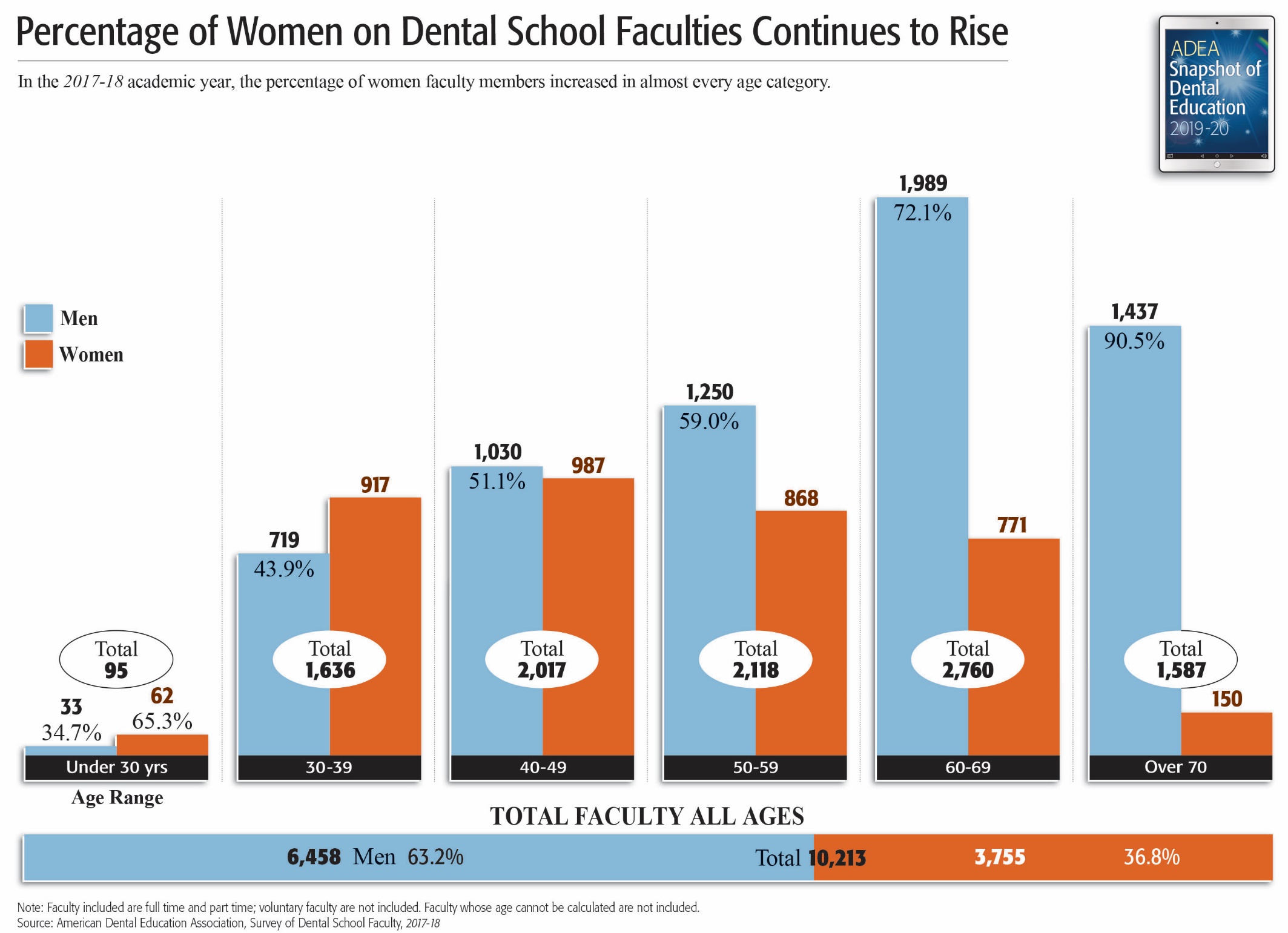 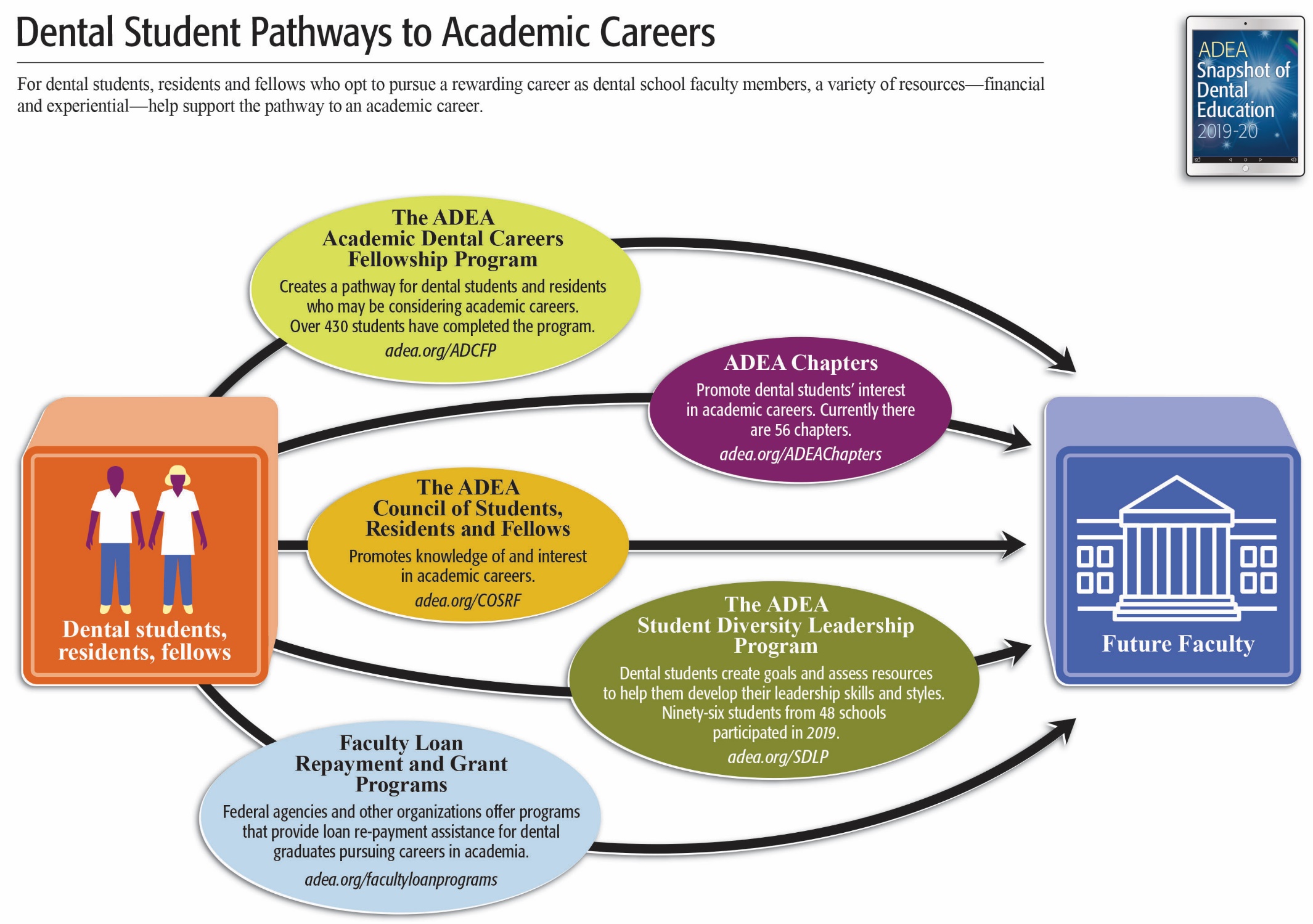 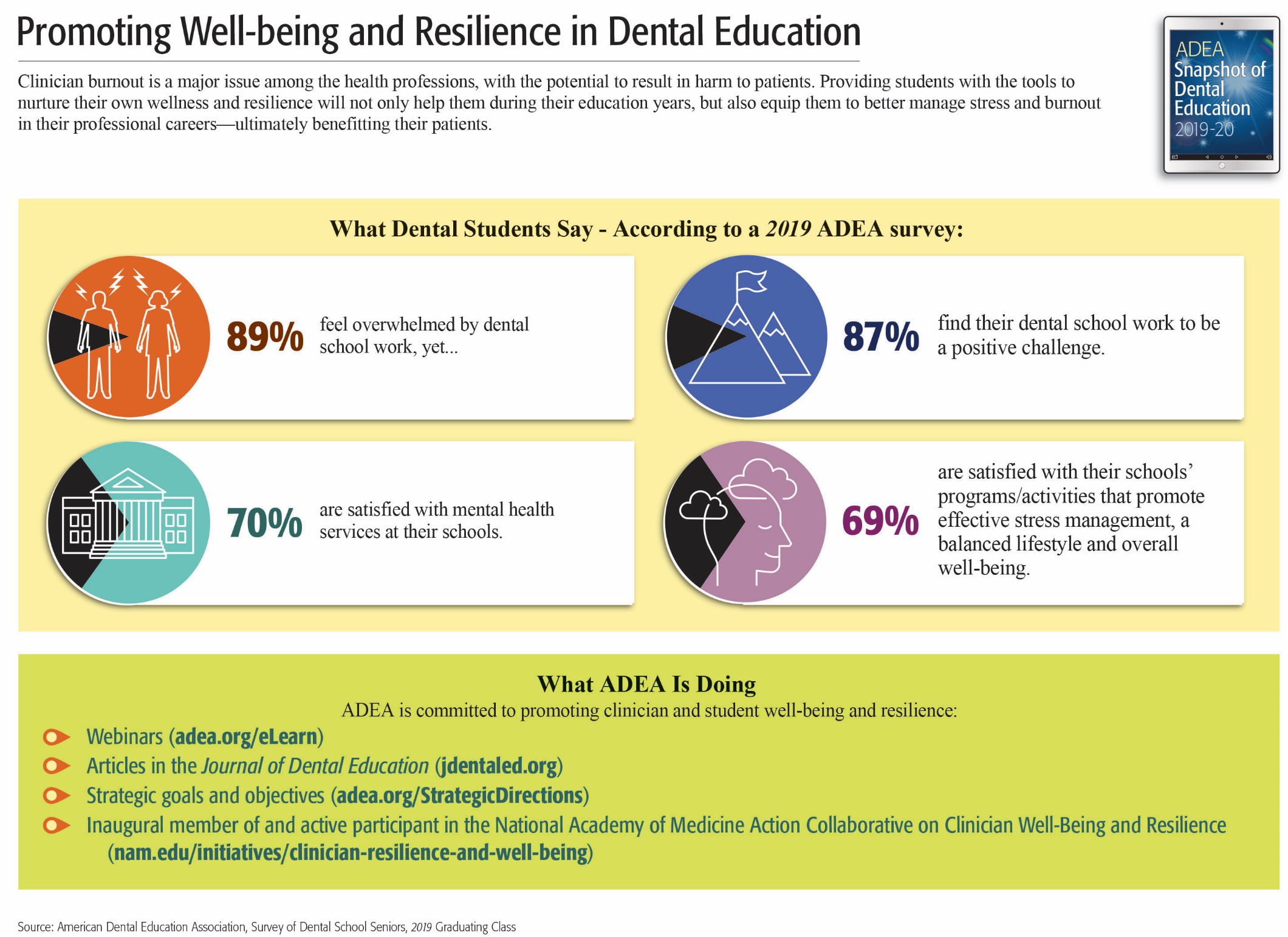 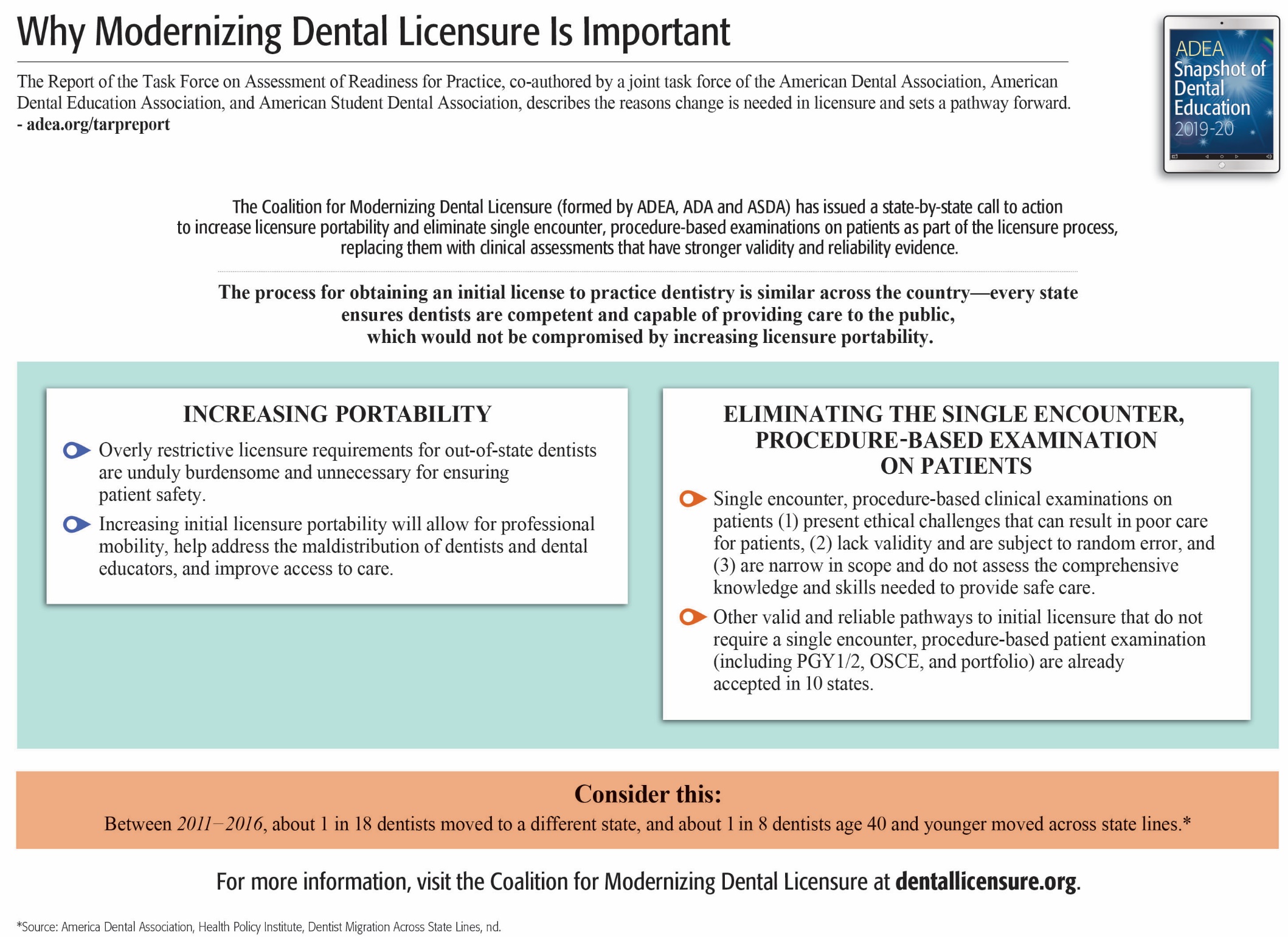 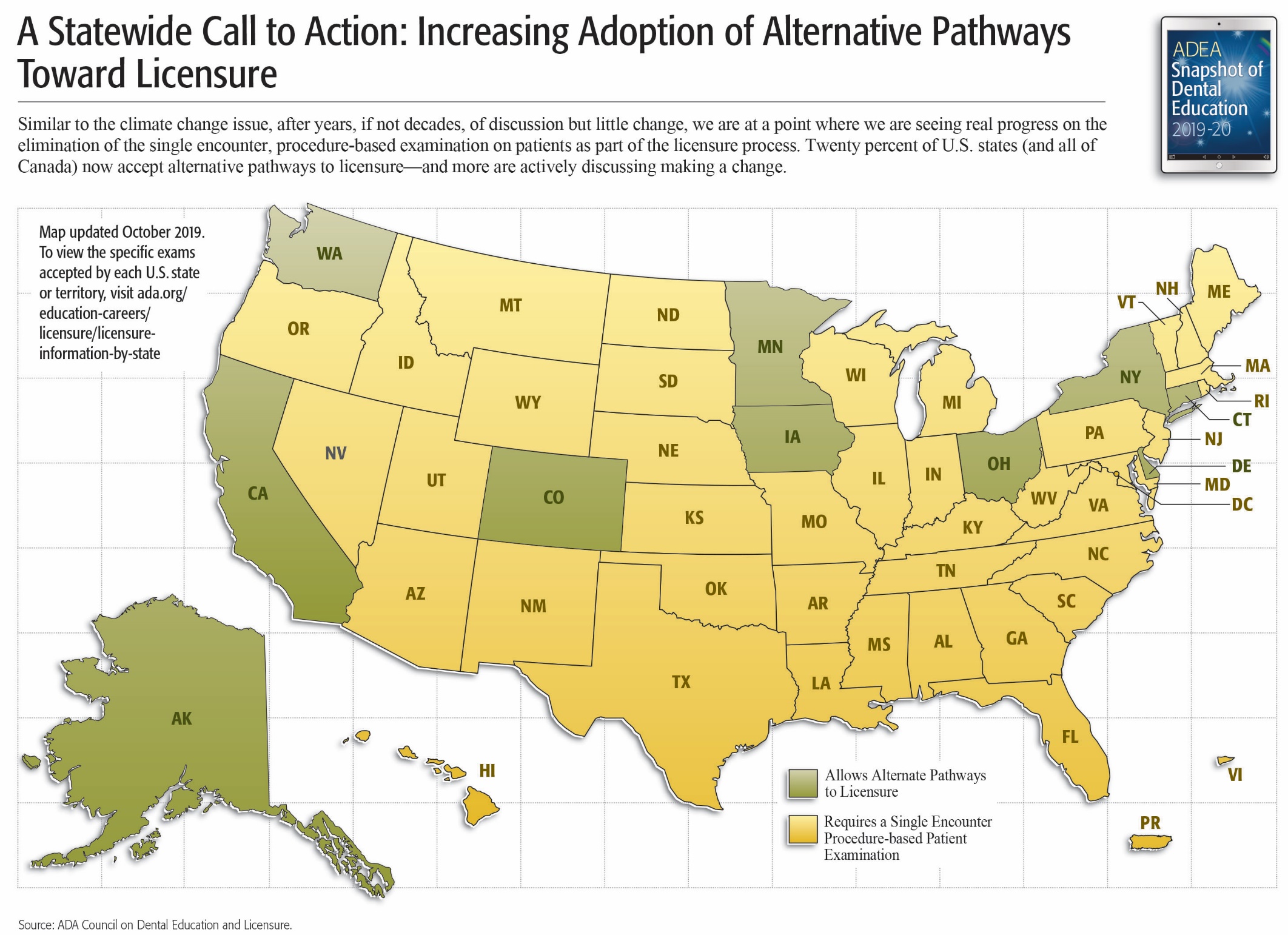 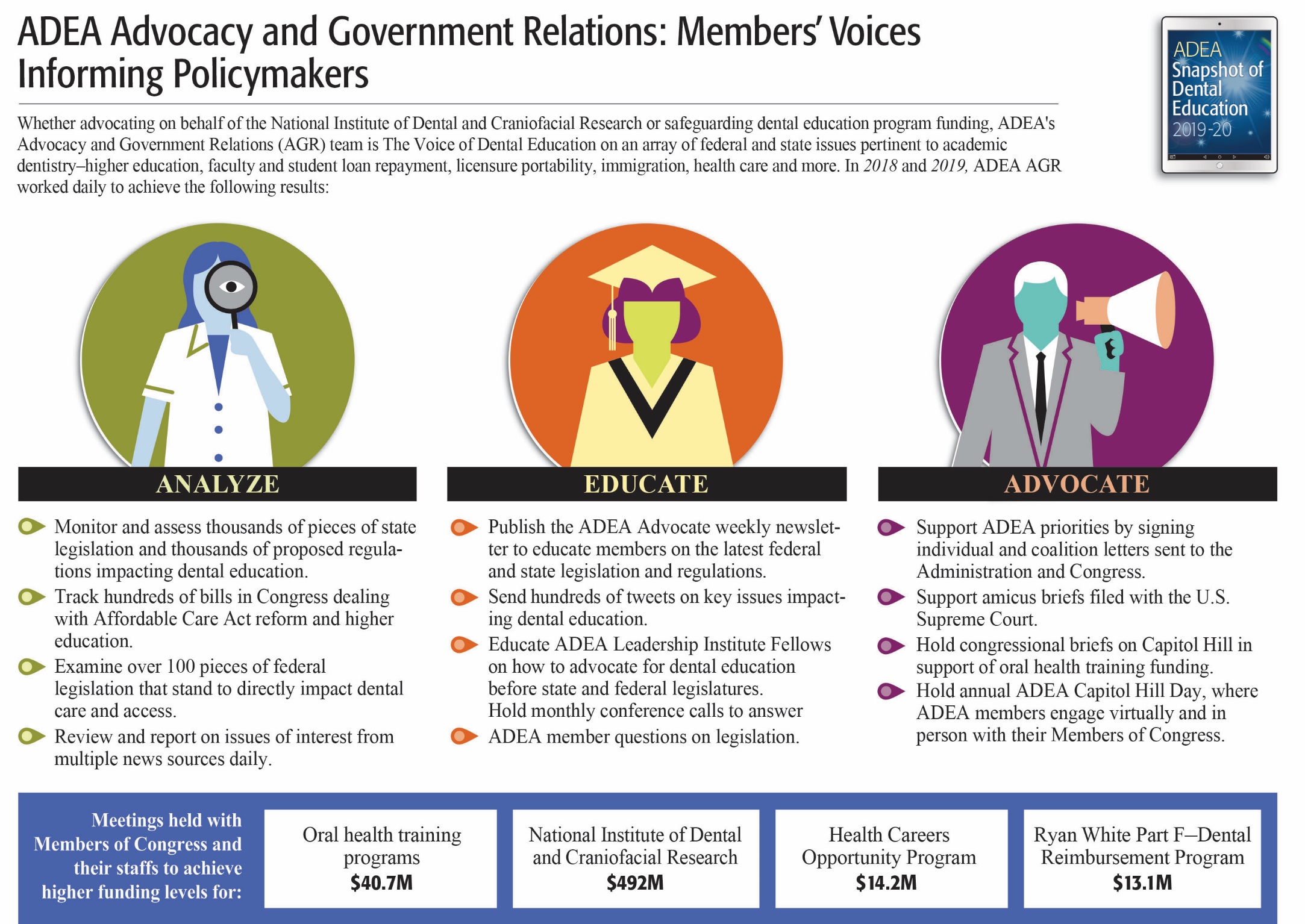 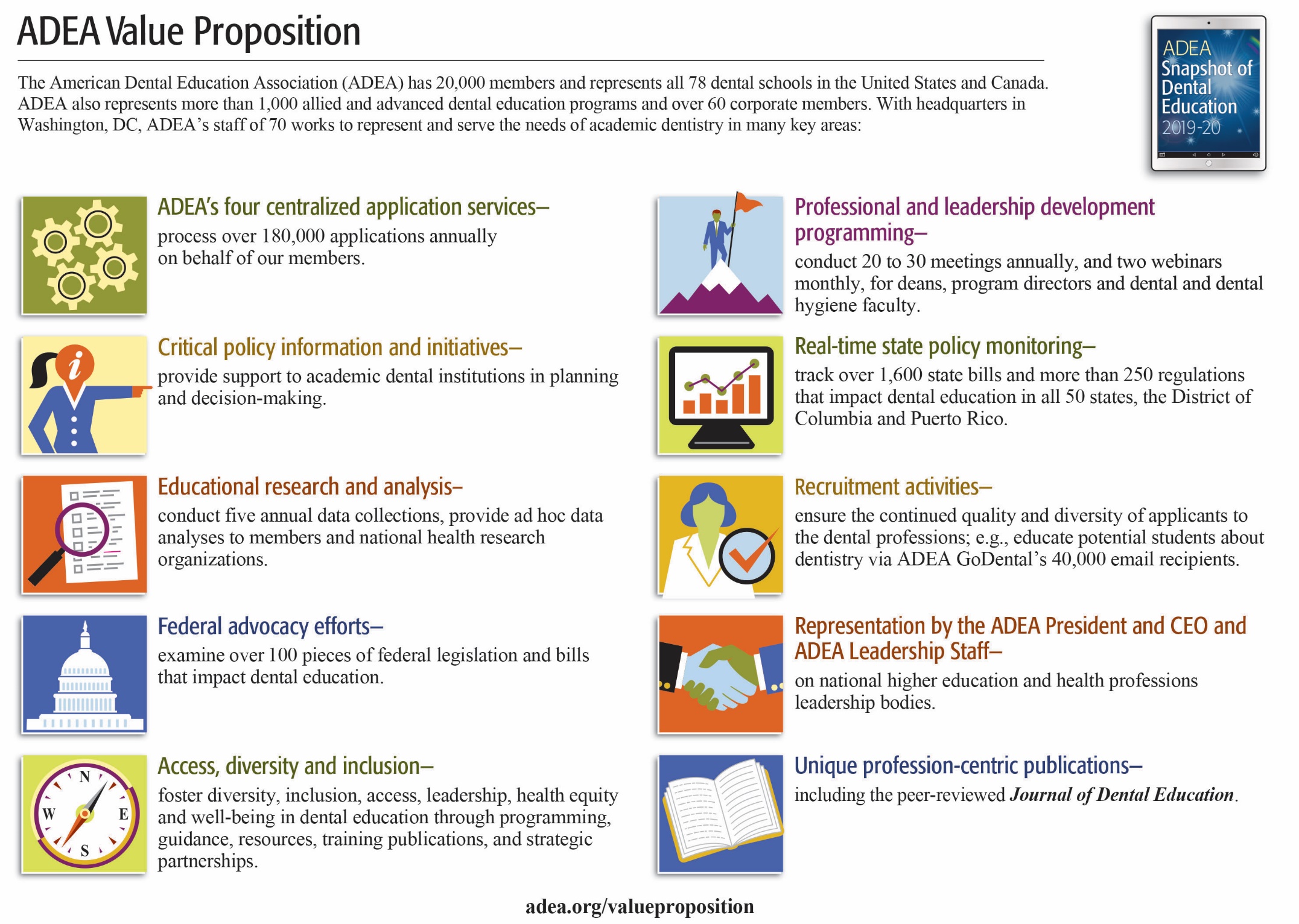 adea.org/snapshot